Das Bad ist dort. Wohnungsplan
Nennt die Nomen mit dem bestimmten und unbestimmten Artikel
der Flur – ein Flur
die Küche – eine Küche
das Kinderzimmer – ein Kinderzimmer
Wo ist das?
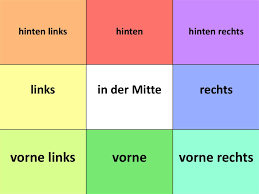 Hört zu und variiert (Track 1)
Wo ist denn das Bad?
Das Bad ist dort.

dort
hier
links
rechts
in der Mitte
Hört zu und spricht nach
Sag Sie mal, ist hier eine Küche?
Ja, natürlich, die Küche ist dort.
Und was ist das ? Das Bad?
Nein, das ist nicht das Bad. Das ist die Toilette.
Variiert den Dialog
Sag Sie mal, ist hier eine Küche?
Ja, natürlich, die Küche ist dort.
Und was ist das ? Das Bad?
Nein, das ist nicht das Bad. Das ist die Toilette.
der Balkon – das Schlafzimmer – die Toilette  – das Kinderzimmer – das Bad – das Wohnzimmer – das Schlafzimmer
Meine Wohnung: zeichnet und sprecht nach dem Beispiel
Das ist meine Wohnung.   
Das ist die Küche.
Der Flur ist in der Mitte.
Das Wohnzimmer ist …
Das Bad ist …